DNA- „Thread“
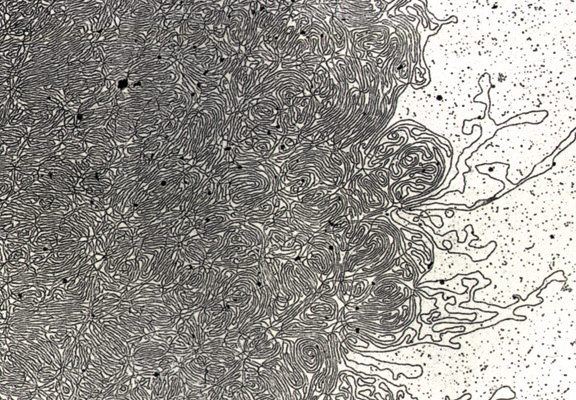 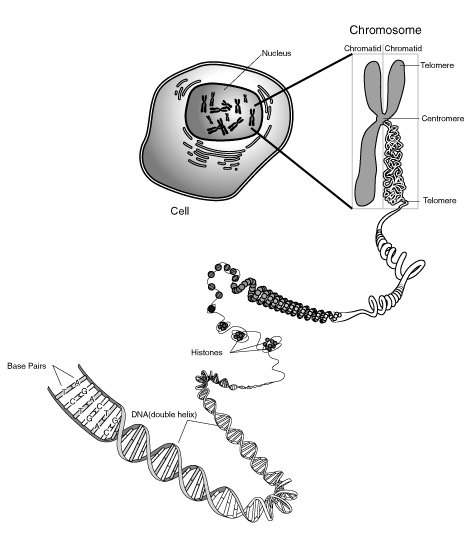 [Speaker Notes: Skin, muscle, and nerve cells are some examples of human somatic cells. They display a big variation in form and function, but all of them store their genetic information in the cell nucleus. Structures, called chromosomes, are the carriers of this information. They consist of a long, very thin „thread“ of DNA, in which this information is encoded.]
The 46 Human Chromosomes
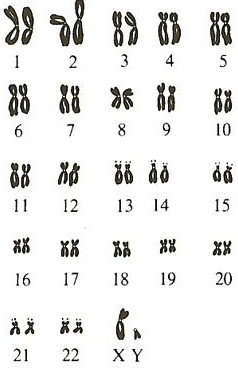 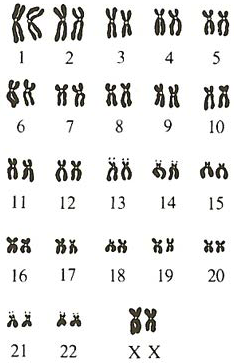 Male
Female
[Speaker Notes: Sex-linked heredity: show if gene on X defect... Male can not compensate with second X.... Females can!!!

In females recessive... only if two copies defective.]
Human Genetic Disorders
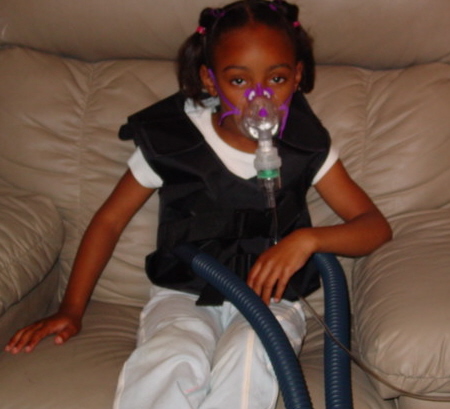 Cystic Fibrosis:

-   Monogenous

Autosomal

Recessive
Exercise
Imagine you would be a counsellor giving advice to a couple which is thinking of having a baby. 

Carl was already married to another woman and they had a baby with cystic fibrosis. 

The Brother of his present woman Helen died of cystic fibrosis. 
 
ཁྱོད་རང་སློབ་སྟོན་པ་གཞི་ཡིན་པའི་ཚོད་དཔག་བྱེད་ནས་བཟའ་ཚང་ཕྲུ་གུ་དགོས་འདོད་པ་གཞི་ལ་བསླབ་བྱ་སྤྲོད།

ཀྲརལ་ནི་སྐྱེས་མ་གཞན་གཞི་མཉན་དུ་གཉེན་སྒྲིག་ཟིན་པ་དང་ཁོ་ཚོ་ལ་ཕྤུ་གུ་ གྲོད་ཁུག་གི་རྩ་རྒྱུས་སྐྲངས་ནད་པ་གཞི་ཡོད།

ད་ལྟ་ཁོ་རང་གི་སྐྱེས་མ་ཧ་ལེན་གྱི་གཅེན་པོ་གྲོད་ཁུག་གི་རྩ་རྒྱུས་སྐྲངས་ནད་ནས་འདས་གྲོངས་བྱིན།
How big is the chance for them to have a baby with cystic fibrosis?	          _______________
 
ཁོ་རང་གཉིས་ལ་གྲོད་ཁུག་གི་རྩ་རྒྱུས་སྐྲངས་ནད་ཡོད་པའི་ཕྲུ་གུ་ཉེན་ཁ་ཇི་ལྟར་ཆེན་པོ་ཡོད་དམ། _______________
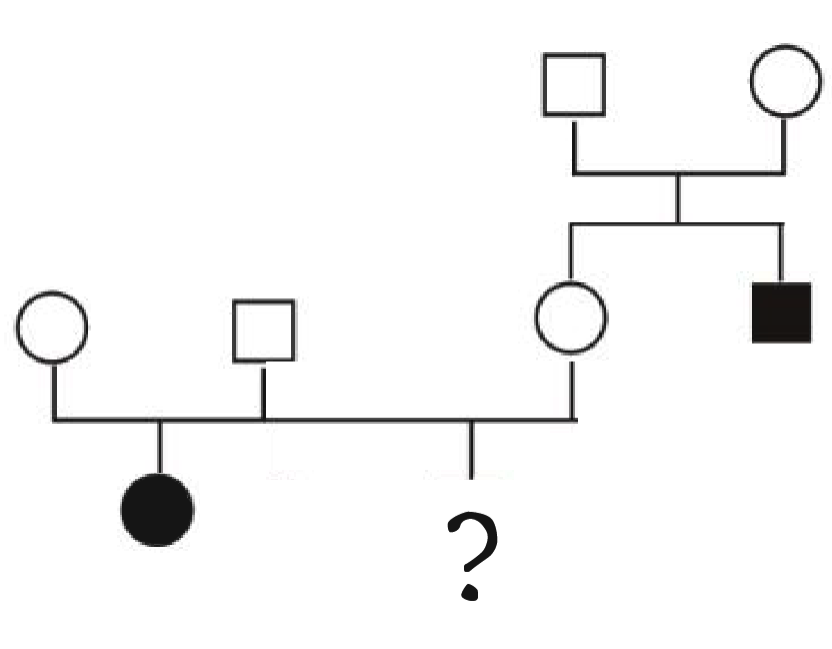 c = cystic fibrosis allele

C = normal allele
Cc
Cc
Carl
Helen
CC
 or
Cc
Cc
Cc
cc
cc
Genotype of Helen ?
P (Cc): 2/3
P (cc): 1/4
Child with Cystic Fibrosis
Chorea Hutington Patient
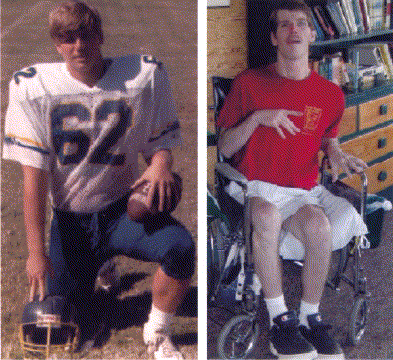 - monogenous
- autosomal
- dominant
18 years
33 years
Cell membrane proteins:
 control of transport into and out of the cell
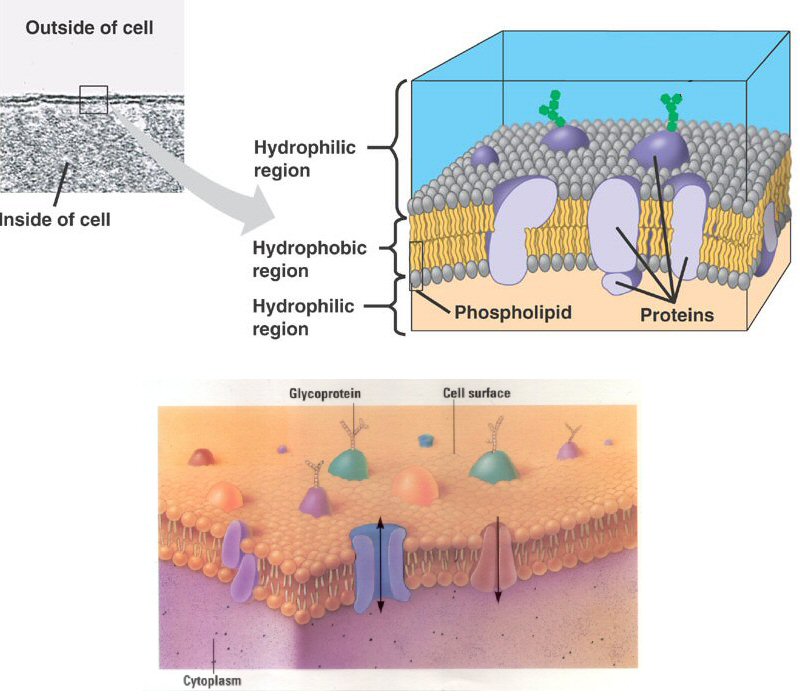 Chlorid channel
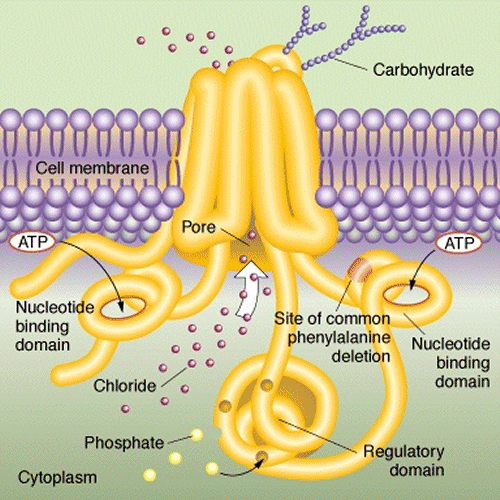 Effect on Lungs
Chloride channel
transports salt through protein channel out of cell
Osmosis: H2O follows Cl–
normal lungs
airway
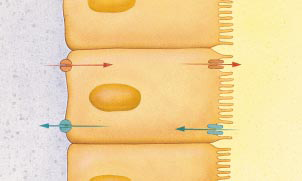 Cl–
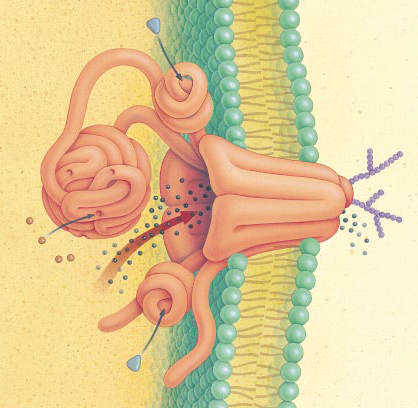 Cl– channel
H2O
cells lining lungs
cystic fibrosis
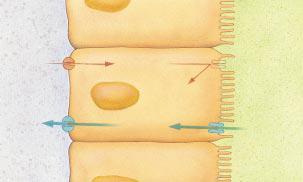 Cl–
H2O
bacteria & mucus build up
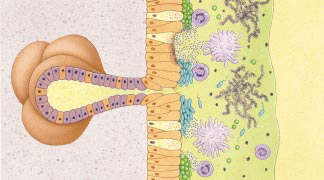 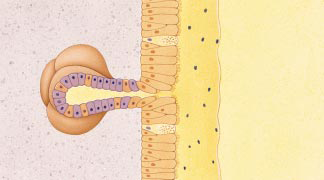 thickened mucus hard to secrete
mucus secreting glands
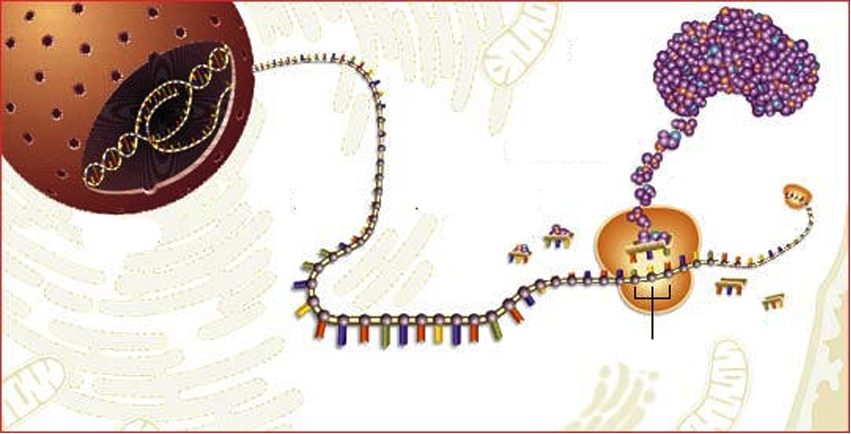 MOLECULAR GENETICS
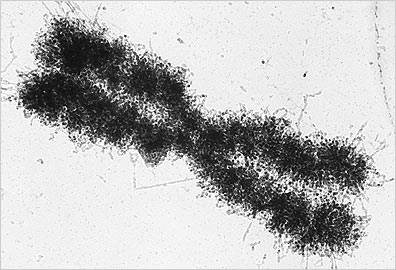 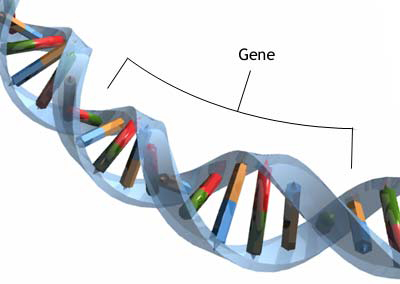 [Speaker Notes: QUESTION: What is this gene or element underlying the realization of a particular trait?
 
MOLECULAR GENETICS]
Dimensions:
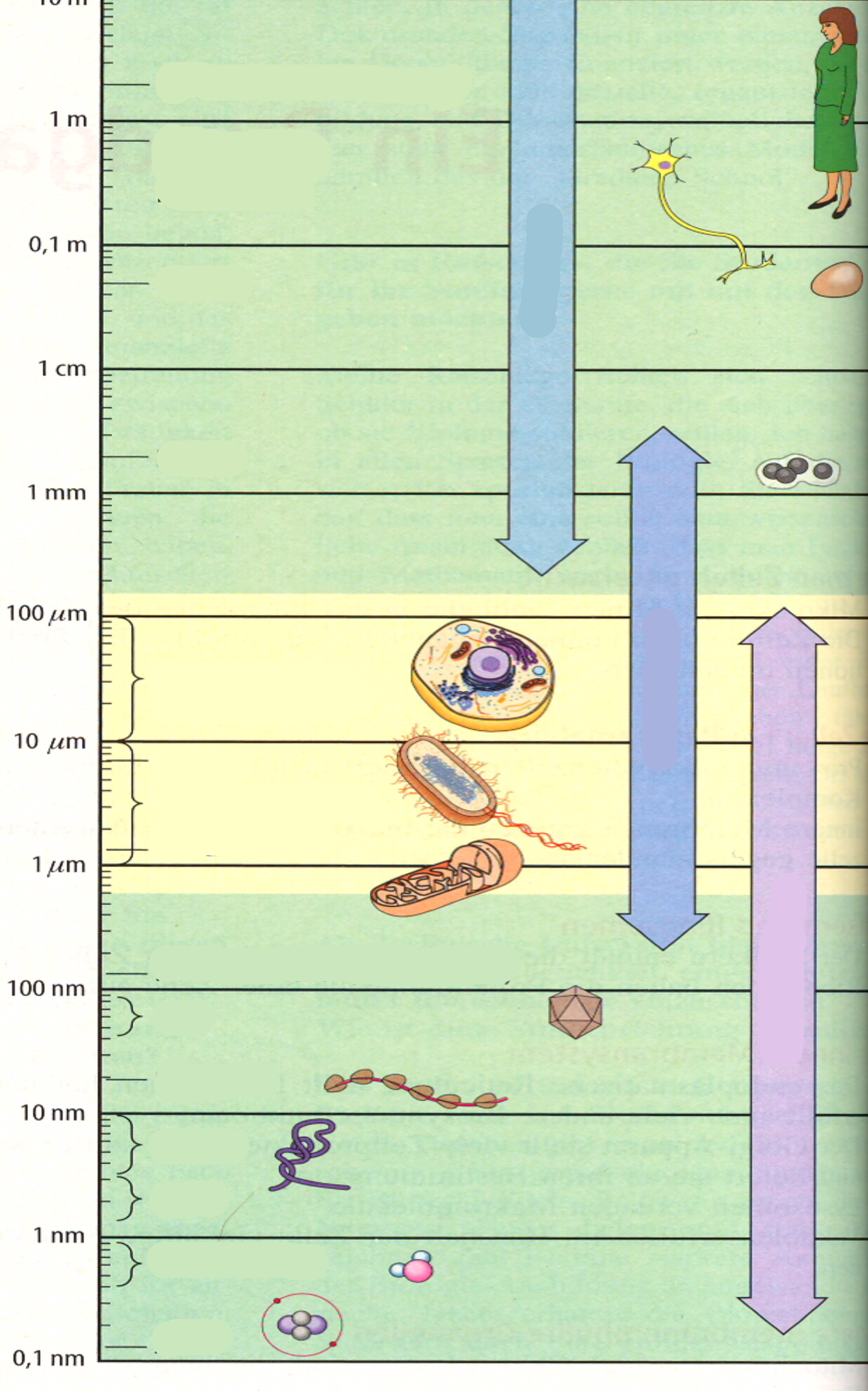 [Speaker Notes: Explain the figure to the right: 						Fill in Microscopes!!!

„What happens when we change from one section to the next one further below?“

The scale indicates a distance ten times smaller than te one before!!!

...classical genetics cell nucleus (chromosomes).... Now talking about much smaller dimensions!!!

Molecular genetics: Cell... Cell nucleus... Chromosomes... DNA (long thread chromosomes are made of)... Looking at sections of DNA... genes]
From DNA to Protein
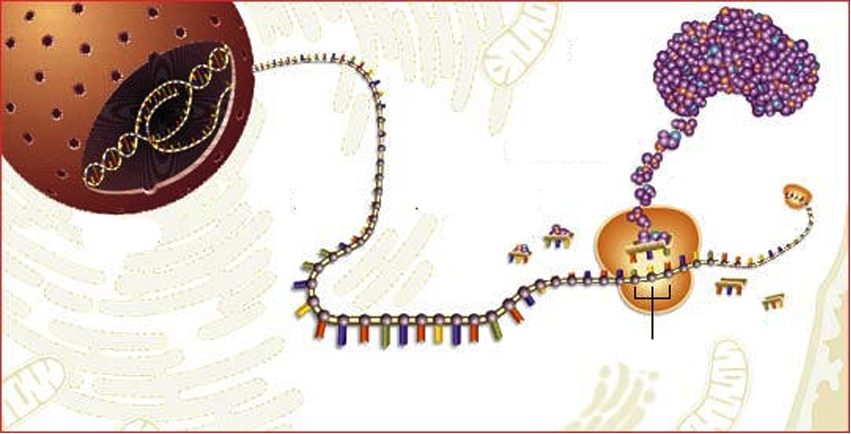 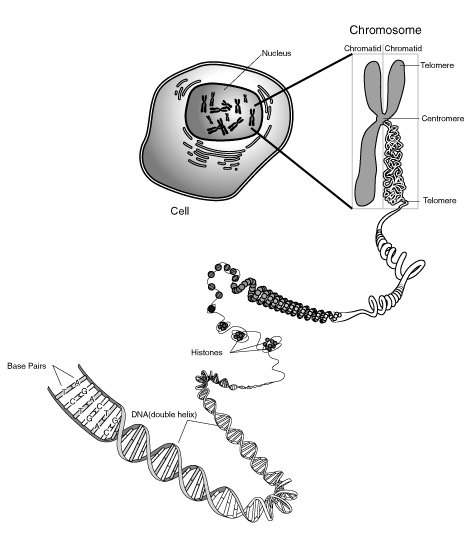 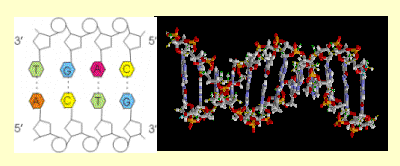 Structural protein: f.e.Keratin
Fingernail
Hair
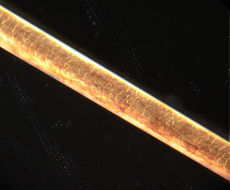 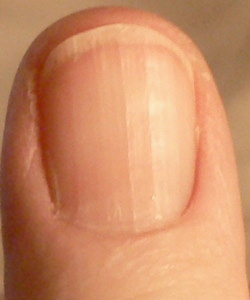 Enzymes (proteins): Control of chemical reactions
Example:
Photosynthesis   +   Respiration
Cell membrane proteins:
 control of transport into and out of the cell
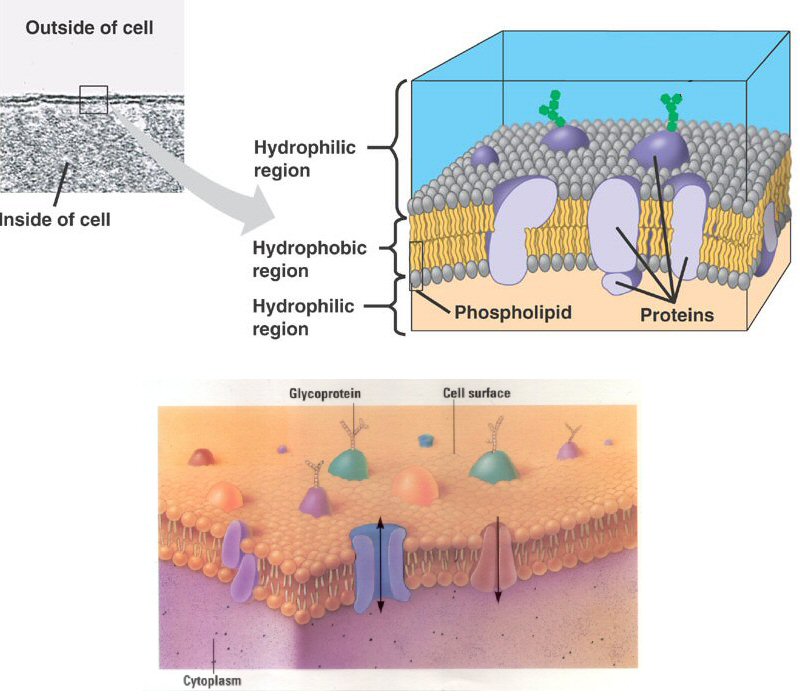 Transportproteins:
Example:
Haemoglobine
Red blood cell:
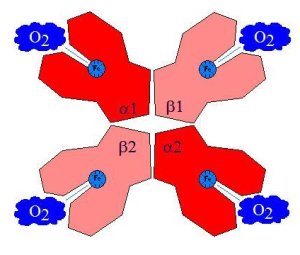 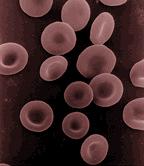